AKTIVNO – KREATIVNO UČENJE
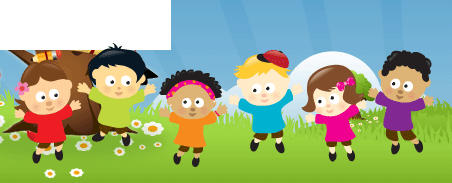 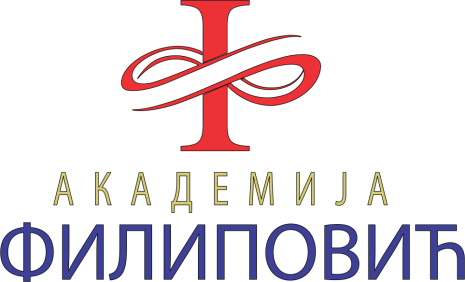 MR TANJA SEKULIĆ
DR JELENA RADOSAVLJEV KIRĆANSKI
BRANISLAVA ZUBAC
KATALOŠKI  BROJ 
410
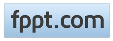 PRIORITETNA OBLAST
UNAPREĐIVANJE KOMPETENCIJA NASTAVNIKA U OBLASTI PLANIRANJA, REALIZACIJE I PRAĆENJA I VREDNOVANJA NASTAVE ORIJENTISANE KA ISHODIMA UČENJA (PODIZANJE NIVOA METODIČKIH ZNANJA RELEVANTNIH ZA CILJEVE I ISHODE PREDMETA/OBLASTI).
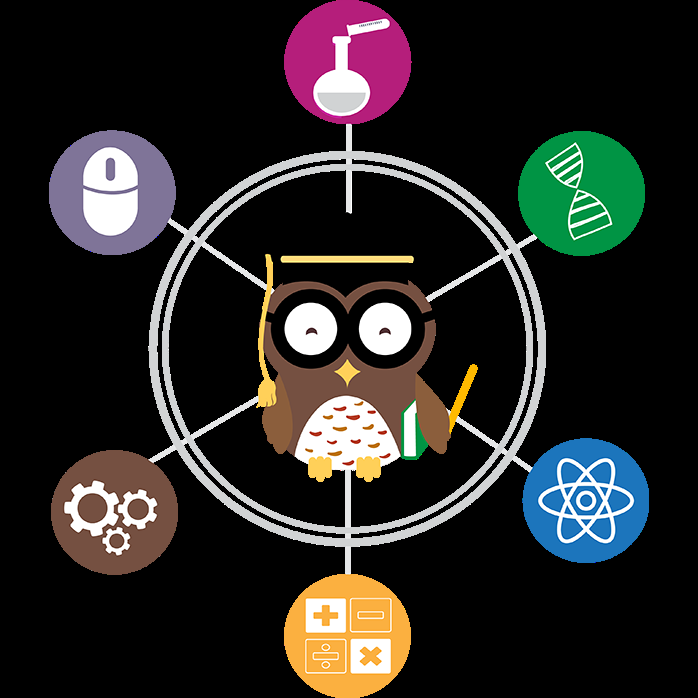 OPŠTI CILJEVI SEMINARA
OSPOSOBLJAVANJE NASTAVNIKA, PROFESORA RAZREDNE NASTAVE I STRUČNIH PREDMETA, VASPITAČA I SARADNIKA ZA PRIMENU NOVIH NASTAVNIH METODA, KOJE POČIVAJU NA PRINCIPIMA AKTIVNOG UČENJA I KREATIVNOG RADA.
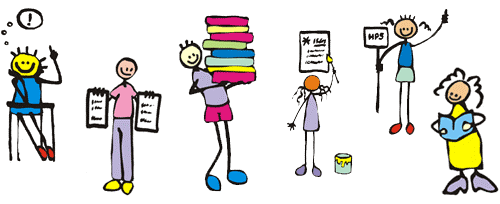 SPECIFIČNI CILJEVI SEMINARA
OSNOVE AKTIVNOG UČENJA
KREATIVNOST U NASTAVNOM PROCESU
PSIHOLOŠKI ASPEKTI UČENJA
KRITIČKI OSVRT NA INKLUZIJU
OBUKA POLAZNIKA SEMINARA ZA SAMOSTALNU PRIMENU AKTIVNOG UČENJA I KREATIVNIH ELEMENATA U NASTAVNOM PROCESU
OSMIŠLJAVANJE I IMPLEMENTACIJA POPULARNIH DRUŠTVENIH I RAČUNARSKIH IGARA, PLAKATA I ORIGAMI FIGURA U NASTAVNI PROCES
OBUKA NASTAVNIKA ZA IZVOĐENJE NASTAVNOG PROCESA PRIMENOM INOVACIJA U NASTAVI SA AKCENTOM NA INKLUZIJU UČENIKA SA POSEBNIM POTREBAMA PRIMENOM METODA AKTIVNOG UČENJA I KREATIVNOSTI
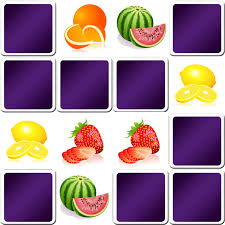 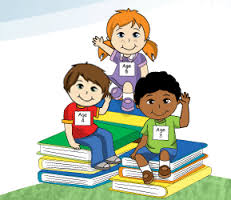 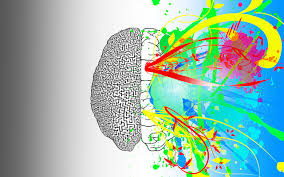 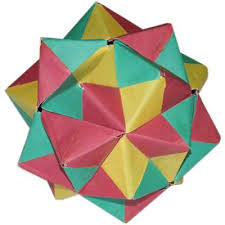 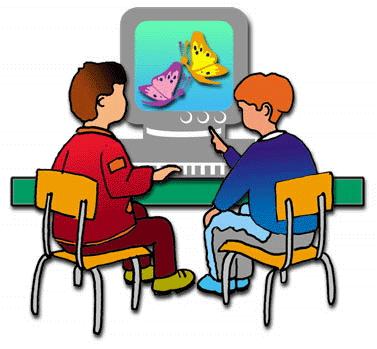 BLOKOVI SEMINARA
PSIHOLOŠKI ASPEKTI UČENJA
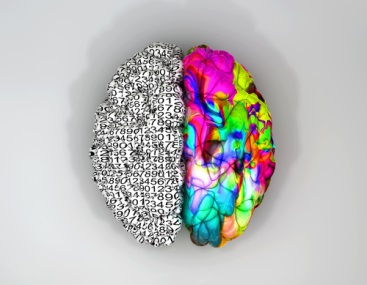 PRIMENA DRUŠTVENIH IGARA
OSMIŠLJAVANJE I IZRADA NASTAVNIH MATERIJALA BAZIRANIH NA POZNATIM DRUŠTVENIM IGRAMA I NJIHOVO PRILAGOĐAVANJE POTREBAMA NASTAVE
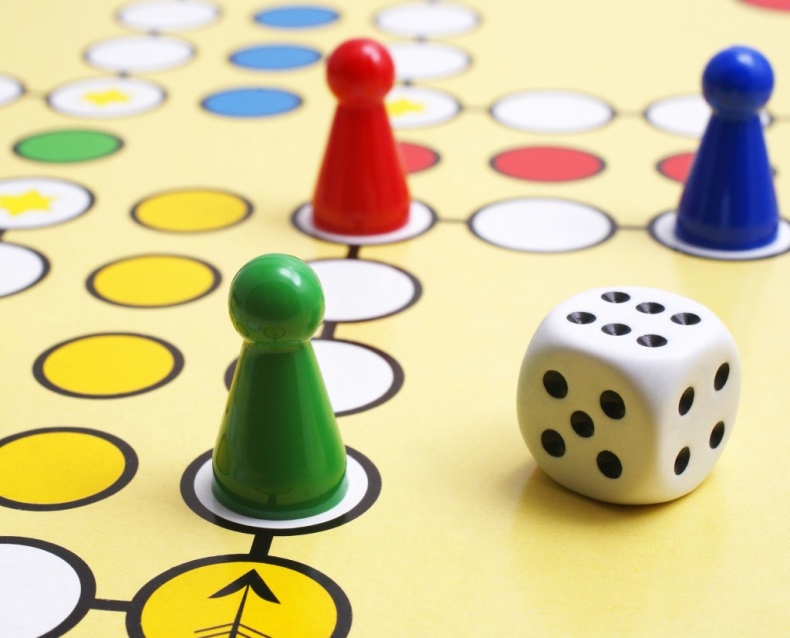 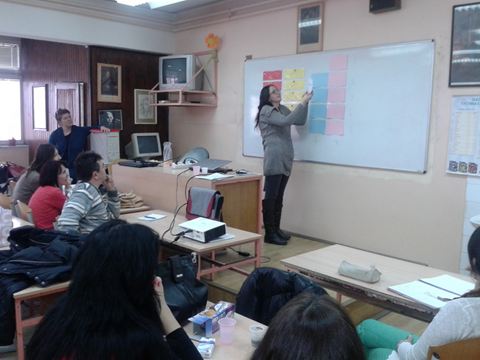 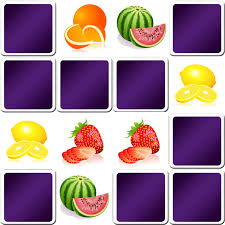 PRIMENA RAČUNARSKIH IGARA
OBUKA NASTAVNIKA ZA KREIRANJE RAČUNARSKIH NASTAVNIH ALATA I NJIHOVU IMPLEMENTACIJU U NASTAVI. UPOZNAVANJE NASTAVNIKA SA VEĆ GOTOVIM RAČUNARSKIM MATERIJALIMA I NJIHOVOM MODIFIKACIJOM U ZAVISNOSTI OD POTREBA REALIZACIJE NASTAVE.
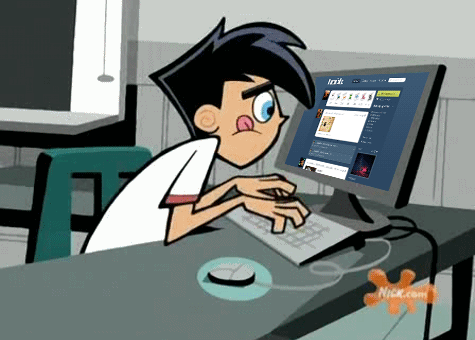 PRIMENA PLAKATA I ORIGAMIJA
OBUKA NASTAVNIKA ZA IZRADU OSNOVNIH ORIGAMI ELEMENATA I ZA NAČINE NJIHOVE PRIMENE U NASTAVNOM PROCESU
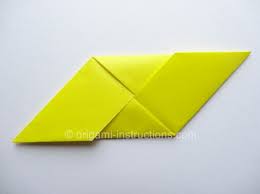 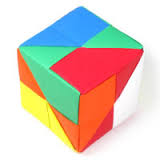 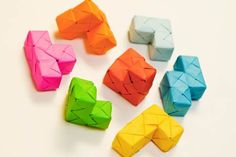 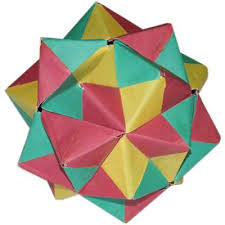 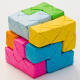 PRIMENA PLAKATA I ORIGAMIJA
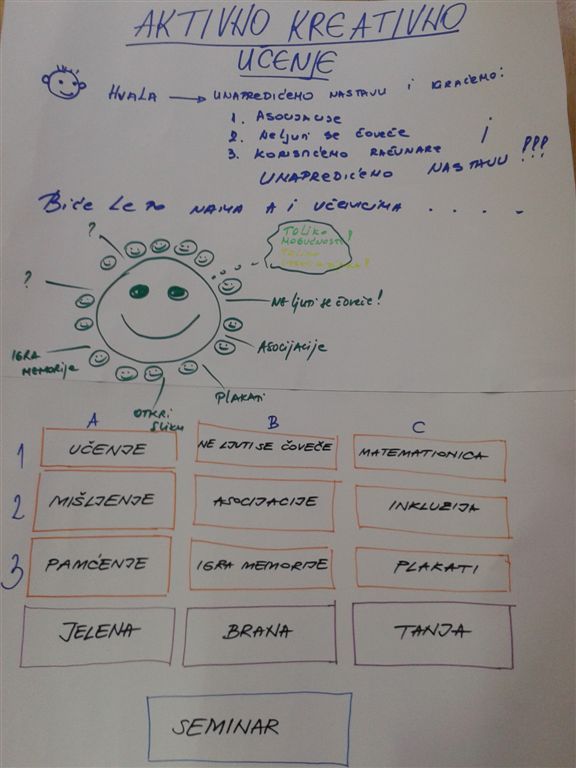 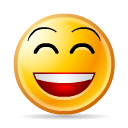 SA PRETHODNIH SEMINARA, NAPRAVILI NASTAVNICI...
UTISCI SA RANIJIH SEMINARA
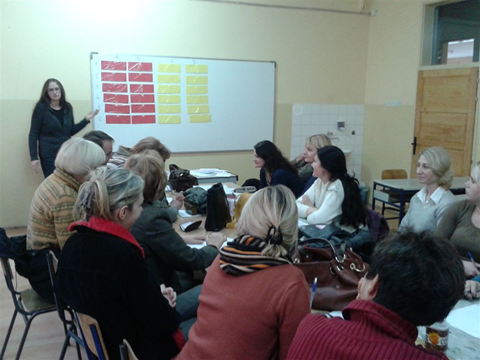 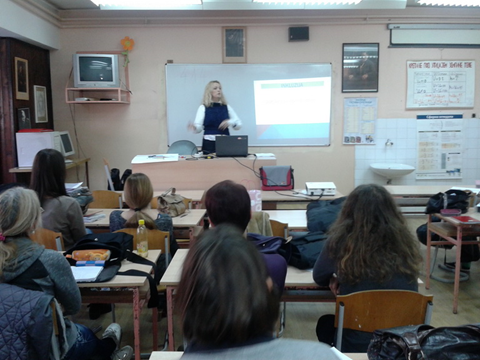 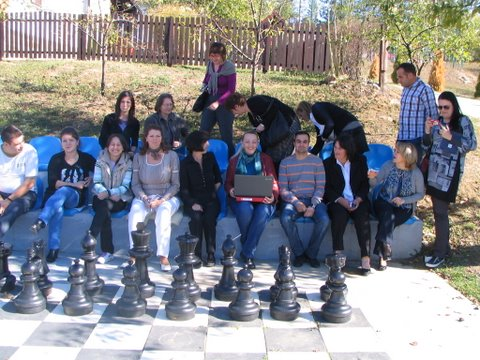 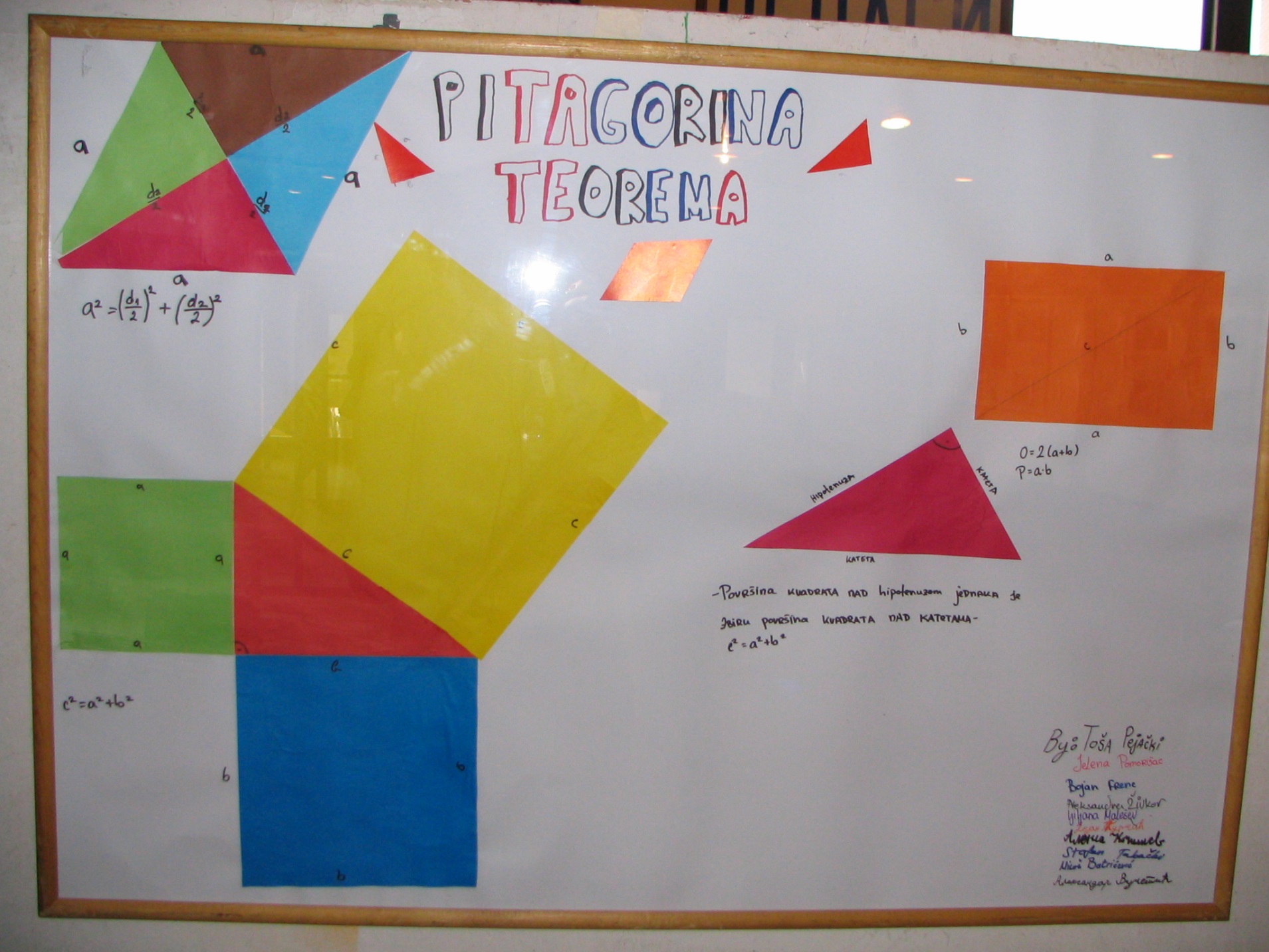 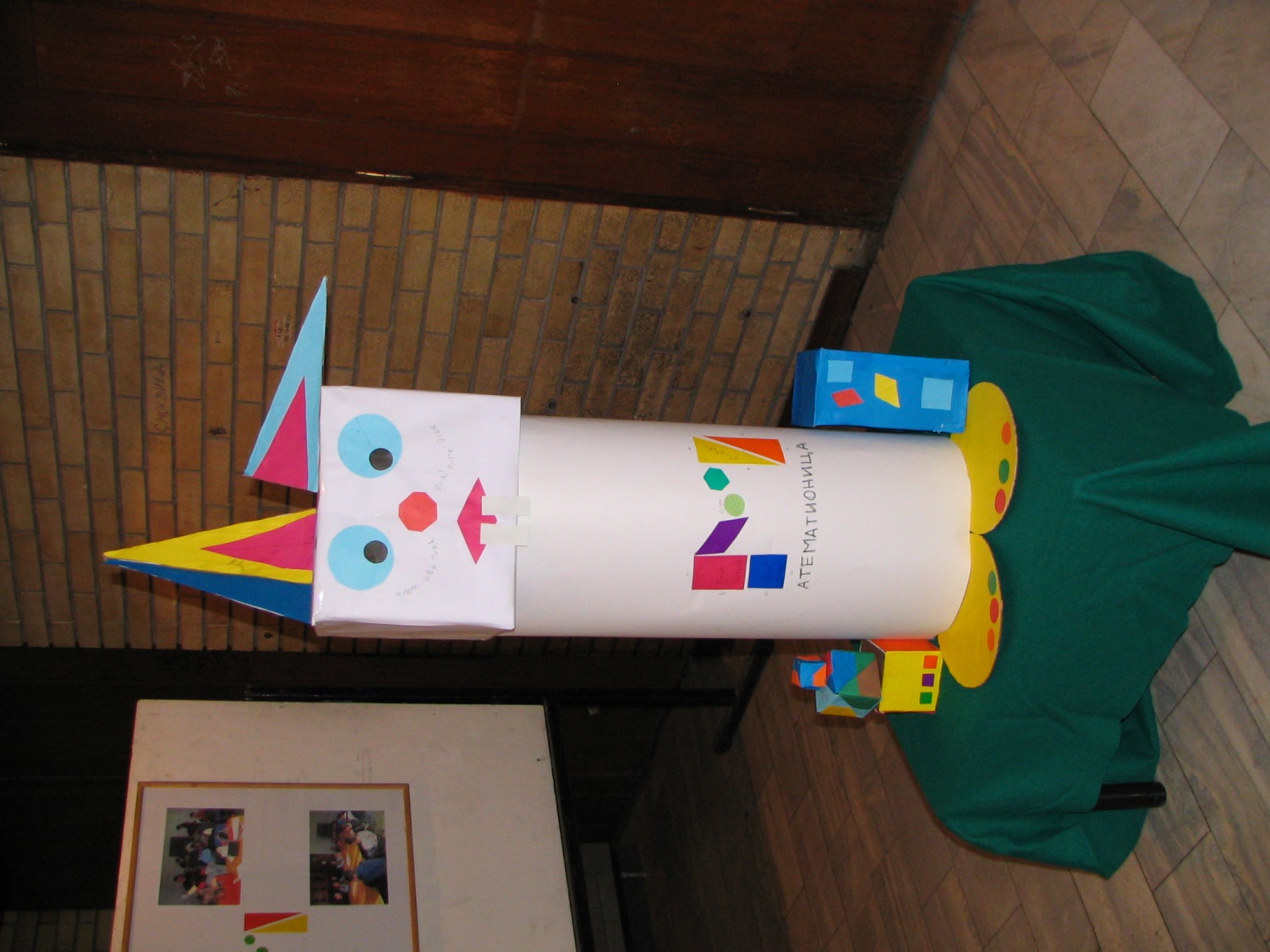 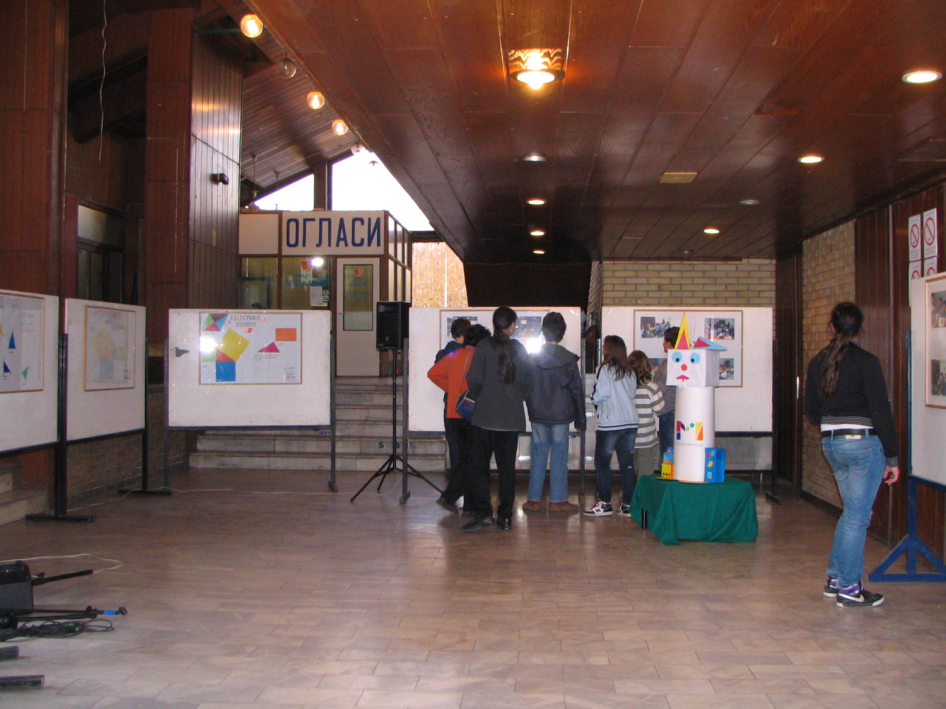 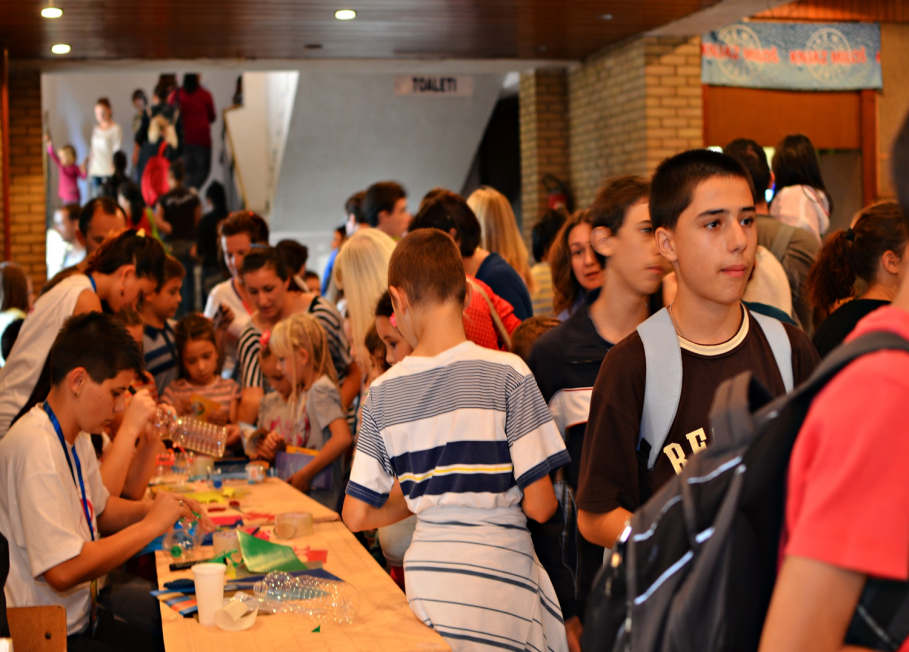 AKTIVNO – KREATIVNO UČENJE
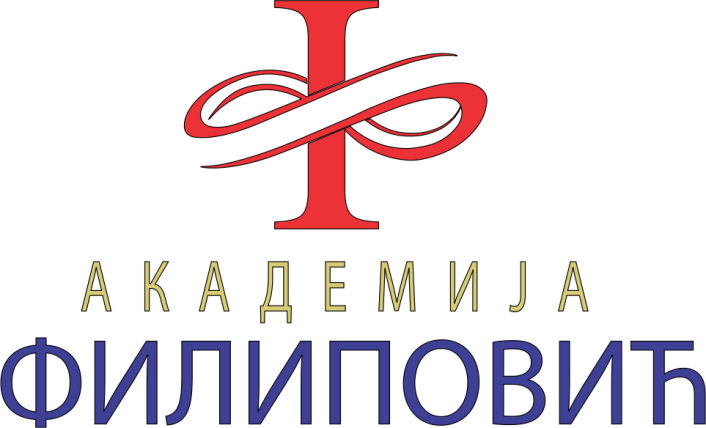 KATALOŠKI  BROJ 
410